Оформление школы
Панно «Химия в жизни человека»
Панно «Химия в жизни человека»
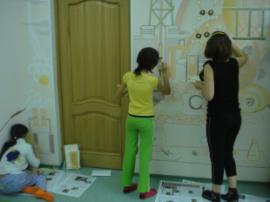 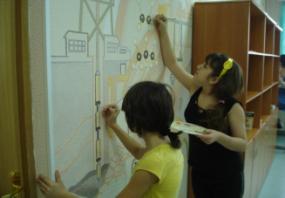 Стенд в кабинет музыки «Инструменты симфоническго оркестра»
Стенды универсальные
Туристические эмблемы
Флаги
Панно на ткани
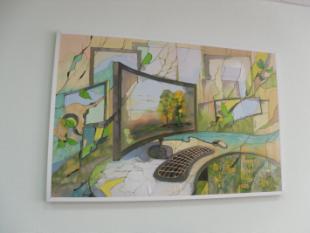 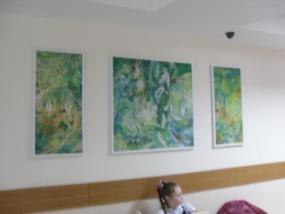 Панно на ткани
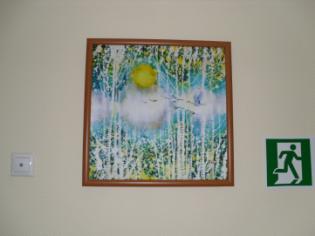 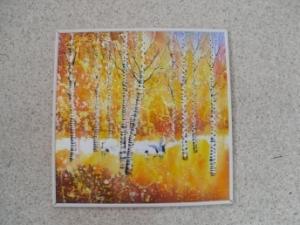 Панно на ткани
эмблемы
Панно «Смешарики»
Панно «Мир математики»
Учащиеся пишут панно
Шрифтовой стенд
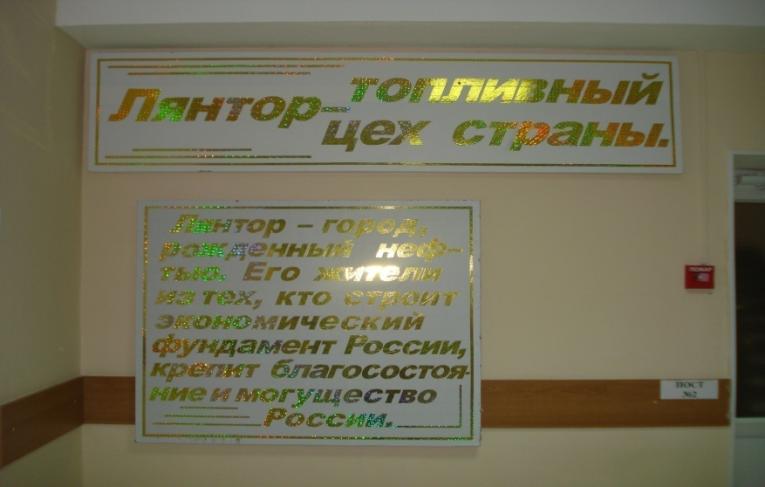 Оформление выпускных
2012 , 2013 год
2010, 2011 год
Декорации на олимпиаду 2014
Декорации на новый год
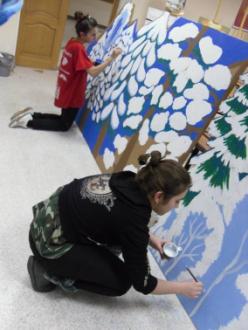 Костюмы на праздники
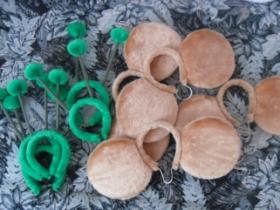 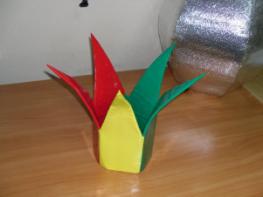 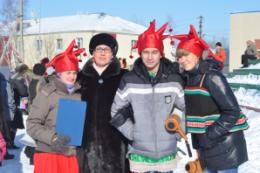 Витражи
Оформление столовой
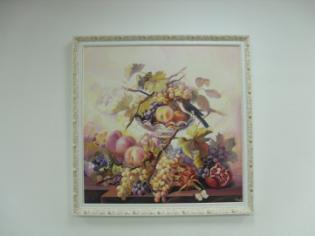 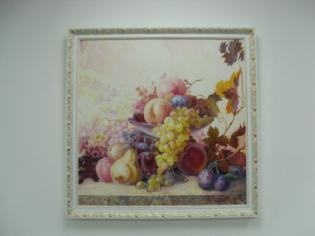 Масляная живопись
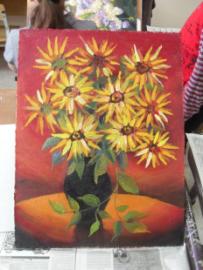 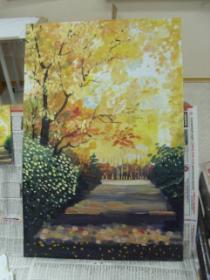 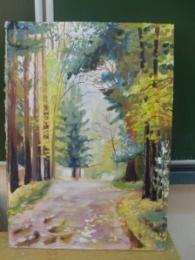 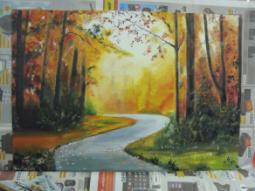